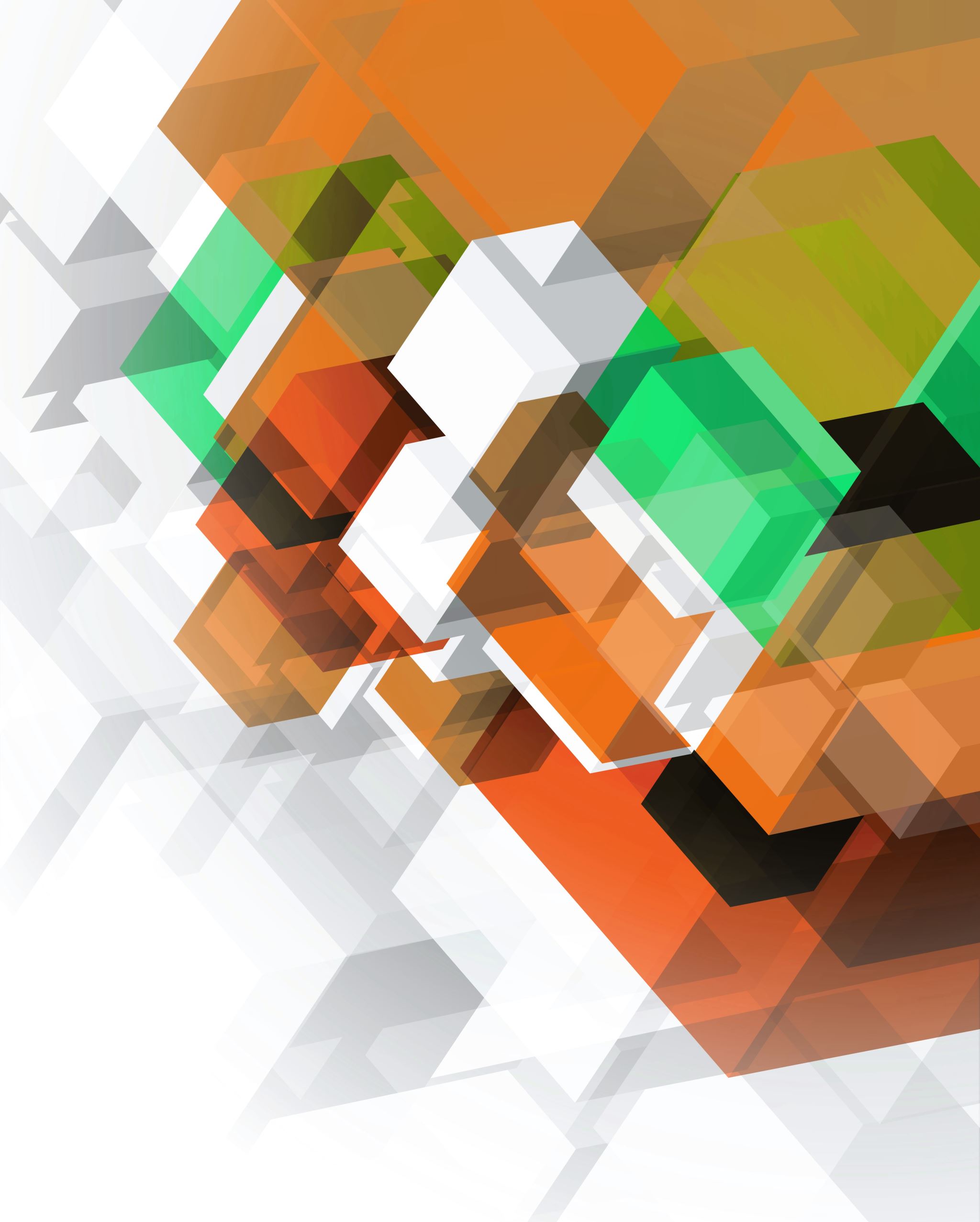 Psychologická příprava sportovce a její zařazení do tréninkového procesu
Při hodnocení výsledků téhož sportovce nebo družstva bývá často obtížné vysvětlit značné kolísání výkonů, a to třeba ve dvou po sobě krátce následujících startech.

Proto se tak často např. na stránkách sportovního tisku setkáváme s vysvětlováním sportovního neúspěchu „psychickým selháním“.
Není to tak vždy a často se „psychika stává obětním beránkem“ neoprávněně. Psychologické důsledky mohou být až druhotné, vyvolané prvotními příčinami z jiné oblasti. Např. vědomí vlastní špatné připravenosti ve srovnání s protivníky,  toto vede k rezignaci, takže sportovec nepodá ani svůj obvyklý výkon. 
Druhým důvodem častého odkazování na psychologickou připravenost sportovců je skutečnost, že početně narůstají a zintezívňují se psychické zátěže ve vrcholovém sportu. 

Třetím důvodem je hledání rezerv sportovní výkonnosti v psychologické přípravě. 

Cílem psychologické přípravy sportovce je na základě psychologických poznatků zvýšit účinnost složek sportovní přípravy a v soutěži stabilizovat výkonnost na úrovni natrénované kapacity sportovce.
Závažnou složkou psychologické přípravy je respektování obecných principů:                -  modelovaný trénink              -  regulace aktuálních psychických stavů              -  regulace motivační struktury              -  regulace meziosobních vztahů               -  princip individualizace přípravy z psychologického hlediska

Z hlediska časového lze v psychologické přípravě sportovce vyčlenit:               -  psychologické otázky tréninku (problematika psychických zátěží v                   tréninku a problematika regenerace sil sportovce z psychologického                   hlediska)               -  psychologické otázky přípravy ke konkrétní soutěži               -  psychologické otázky koučování                -  psychologické otázky úpravy posoutěžních stavů
Obecné principy psychologické přípravy sportovce

1. Modelovaný trénink
Aplikací specifických soutěžních psychických zátěží v tréninku lze zvýšit odolnost jedince i družstva vůči těmto zátěžím. Z toho plyne psychologický požadavek, aby do tréninku byly zařazovány „modely“ soutěžních situací. Odtud název modelovaný trénink.

2. Regulace aktuálních psychických stavů
Aktuální psychické stavy (APS) ve sportu jsou předstartovní, soutěžní a posoutěžní- mají negativní vliv na průběh sportovní činnosti a sportovní výkon 
předstartovní stavy -  dostavují se, když si sportovec uvědomí svou účast ve významné soutěži
soutěžní stavy  - odjezd na závodiště
posoutěžní stav  - je vyvolán subjektivním hodnocením průběhu a výsledku soutěže
Aktivační úroveň je redukovatelná především všemi způsoby odvedení pozornosti od podnětů, které navozují strach a očekávání - především v předstartovních stavech. 

Při soutěžních stavech má velmi dobré regulační účinky rozcvičení.

Posoutěžní stav - snížení negativních důsledků neúspěchu  - možné využít mechanismu kompenzace a na základě organizačních opatření dát možnost nahradit prožitý neúspěch úspěchem v nějaké jiné činnosti, nemusí ani vždy jít o činnost sportovní.

Obecně dobře působí koncentrativní cvičení, ideomotorický trénink, autogenní trénink.
3. Regulace motivační struktury

Motivační struktura sportovce představuje komplex jeho sportovních motivací. 
regulovat nepřímo pomocí motivačních zdrojů 
přímé působení zasahuje do oblasti výchovy a představuje působení ideové, morální a volní
            - ideová příprava by měla sportovci odkrývat širší obzor
            - morální  - aby normy a hodnoty sportovců byly v souladu s normami a hodnotami společensky                                 uznávanými
            - vůle - všechno působení se soustřeďuje do zaklínadla „ty musíš!“ - podlamuje emoční rovnováha,                          stoupá citové napětí z odpovědnosti a vyskytuje se „paradox vůle“ 

4. Regulace meziosobních vztahů

Regulace meziosobních vztahů ve sportovním družstvu (popř. vztahů sportovec (sportovci – trenér) vyžaduje, vedle teoretických znalostí, značné zkušenosti trenéra. Ve sportovním družstvu se projevují dva základní vztahy mezi sportovci, a to vztah konkurence a spolupráce  - konkurenční vztahy se projevují zejména v otázkách nominace, odměn, pochval aj.  - vztahy spolupráce jsou bezpodmínečně nutné pro dosažení příznivého výsledku celého družstva
vztahy konkurenční převažují nad vztahy spolupráce       - při převaze konkurence se skupina vyznačuje rivalitou - narušen výkon, protože členové         nespolupracují -  vzniku konfliktů.

 Vysoká spolupráce bez konkurenčních vztahů vede zpravidla k obecné shovívavosti, chybí motivace 

Psychologická přípravu = jedna ze složek přípravy - dvě části:

       1. nespecifická = rozpuštěna v ostatních složkách sportovní přípravy

       2. specifická = základem technické přípravy -  psychologické poznatky o motorickém učení, o                                   ideomotorickém tréninku, případně o psychologických prostředcích odstraňování strachu                                   z nácviku riskantních pohybových struktur.
Zařazení psychologické přípravy do tréninkového cyklu sportovců

Funkční stav sportovce, včetně stavu jeho psychiky, se v průběhu sezóny mění -  musí tomu odpovídat i požadavky v jednotlivých obdobích přípravy =  můžeme mluvit o určitých rytmech v přípravě. 
Po přechodném období - není sportovec „výbušný“ =  musí tomu odpovídat i charakter přípravy. Sportovec   absolvuje relativně velká zatížení. Hlavním psychologickým problémem zde může být monotónnost tréninkové náplně. 
Sportovec se přibližuje  sportovní formě - intenzita tréninků stoupá - strop výbušnosti je vyšší  -s vyšší trénovaností se mění také psychické stavy = labilnější, pohyblivější a připravený na výbušné projevy spojené s maximální mobilizací sil

Extrémní psychické napětí tréninků musí postupně stoupat až do kulminačních bodů, kterými jsou jednotlivé soutěžní vrcholy. V souvislosti s tím má velký duševně hygienický význam i plánování jednotlivých startů.